Critical Thingking for Engineering
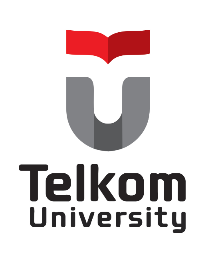 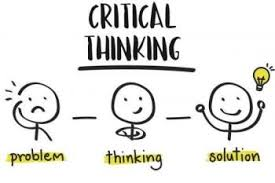 Dr. Ir. ERNA SRI SUGESTI, M.Sc.
ernasugesti@telkomuniversity.ac.id
0812-2259-2001
School of Electrical Engineering
Telkom University
1
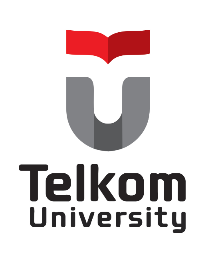 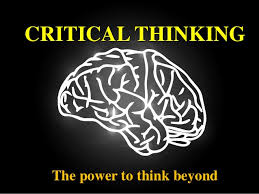 Critical Thinking Consists of Three Main Basic Abilities and Skills [Jessop 2002]:
Analysis: solve the problem into parts and find relationships between them.
Synthesis: think of other ways to solve a problem either by entering new information or combining parts in different ways.
Evaluation: make valuations about results using available evidence.
2
KPST, 2020
School of Electrical Engineering
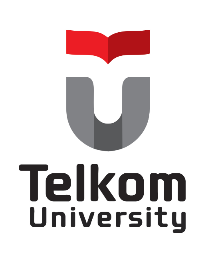 Find the Problem then define the problem/question
collect information and resources, and or (observe / observation)
create or (arrange) hypotheses and explanations
Test hypotheses by doing experiments or observations and collecting data in a way that can be reproduced
Data analysis
Interpreting data and make conclusions that serve as a starting point for new hypotheses
Publish results
Retest (frequently done by other scientists)
Think critically. Qiao (2009), "When a person uses the methods and principles of scientific thought in daily life, he practices critical thinking.
KPST, 2020
3
School of Electrical Engineering
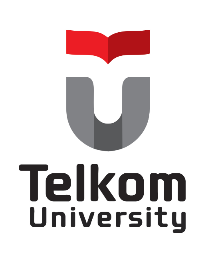 From the two previous views, it can be said :
Critical thinking must be according to standards
Critical thinking can be considered the same as the scientific method, but the main points are understanding the problem and defining the problem, finding solutions, evaluating, and iterating.
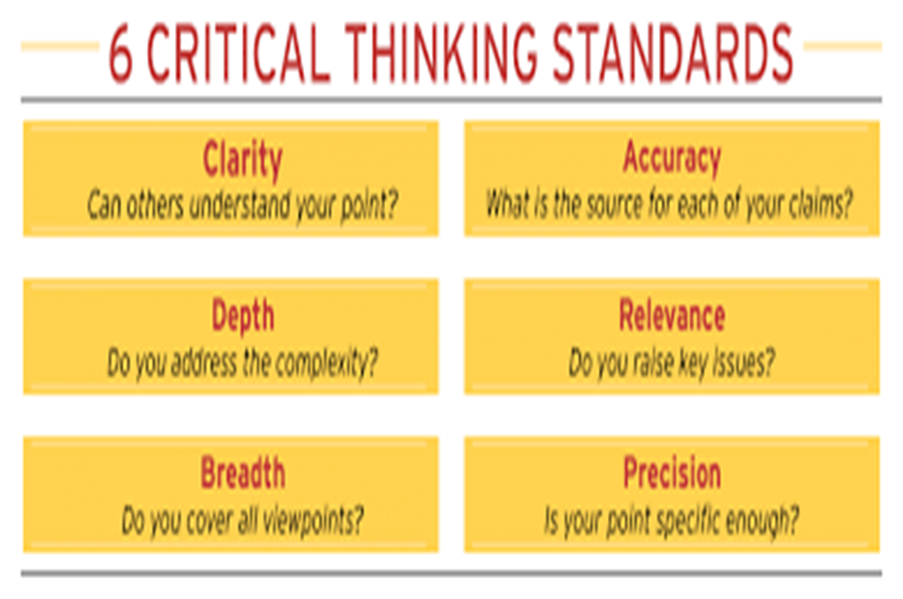 KPST, 2020
4
School of Electrical Engineering
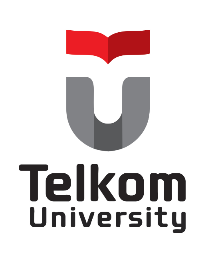 Problems :
Watch this video and use Critical way of thinking to find problems and possible solutions that you can propose those problems 
Discuss and make a note of the results from the point above
Emergency landing 
Find for examples of other problems that can be raised as material for discussion about Critical Thinking
https://www.youtube.com/watch?v=R7dty6VCtJw
https://www.youtube.com/watch?v=6pS6IXku0uc
https://www.youtube.com/watch?v=E3MlRRM9tpA
https://www.youtube.com/watch?v=EKIRuBhoeQI
KPST, 2020
5
School of Electrical Engineering
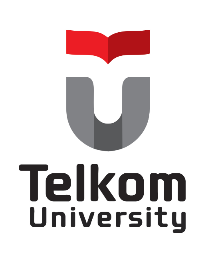 Discussion :
School of Electrical Engineering
KPST, 2020
6
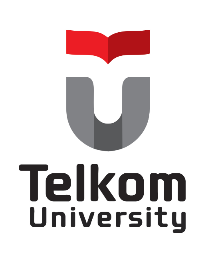 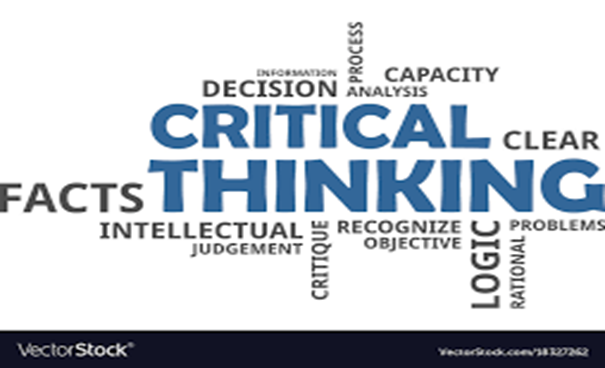 School of Electrical Engineering
KPST, 2020
7